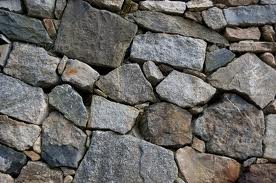 The ROCK Cycle
ROCKS
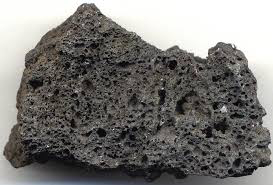 Volcano
Erupts
Metamorphic 
Rocks Pushed to the Mantle
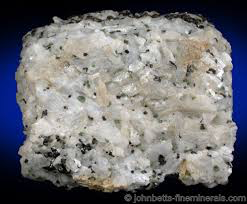 Lava 
Cools
Metamorphic 
Rocks are
Formed
Holes
Specks
Igneous
Rocks are
Formed
Rock are 
Pushed down through Crust
Sedimentary
Rock are
Formed
Rocks
Erode
Sediment settles
Rocks under
Heat and Pressure
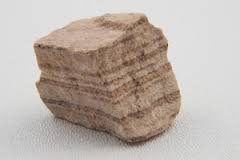 Stripes